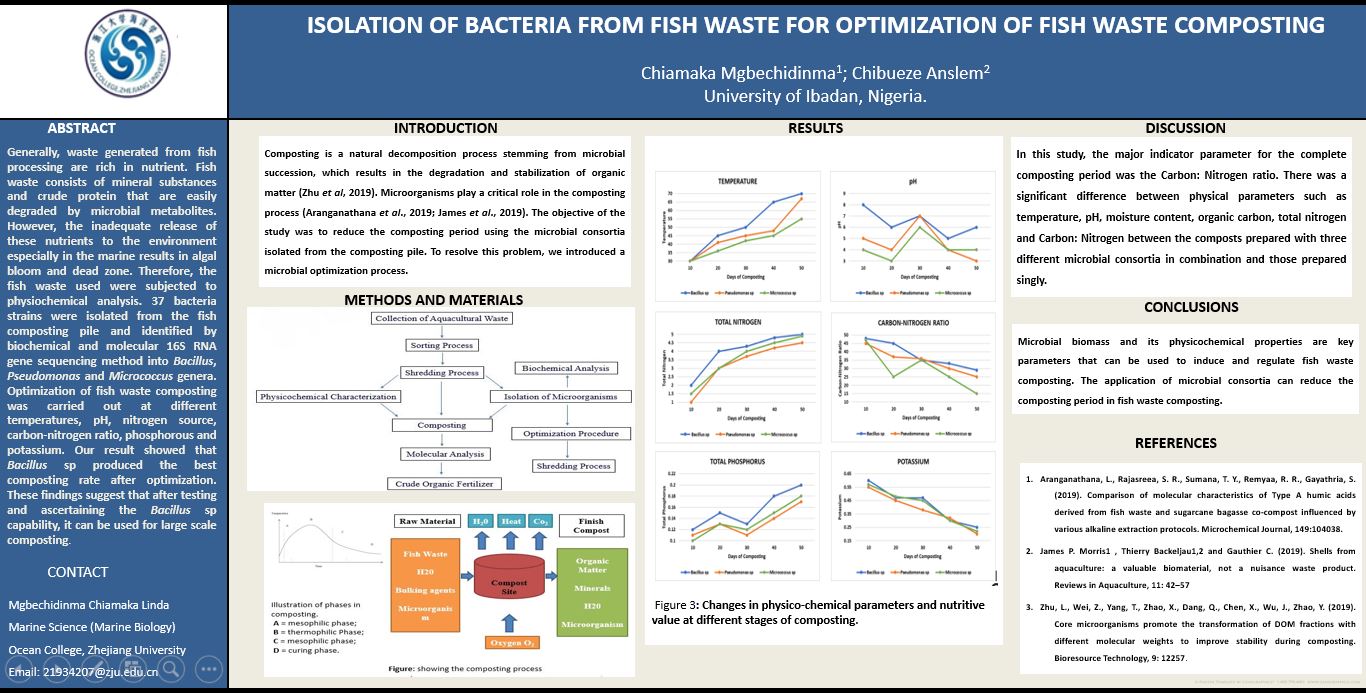 Bioconversion of Aquacultural Waste to Organic fertilizer using 
Microbial Optimization Technique


By 

MGBECHIDINMA, CHIAMAKA LINDA
(Student ID: 21934207)


Supervisor: Prof. Zhang Chunfang




							December, 2019
OUTLINE
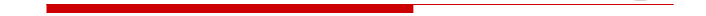 Research Background
Scientific Motivation
Literature Review
Research Gap
Research Aim and Objectives
Significance of the Study
Experimental Design
Expected Result
Gantt Chart
References
RESEARCH BACKGROUND
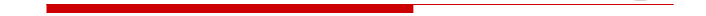 High percentage of waste is generated from aquacultural practice (Aranganathana et al., 2019).

Aquacultural waste are rich in nutrient (Aranganathana et al., 2019).

Aquacultural waste composting is feasible (James et al., 2019).

Composting is one of the most effective methods of recycling organic waste with possible use in agriculture (Zhu et al., 2019).
SCIENTIFIC MOTIVATION
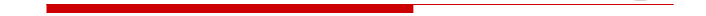 China's aquaculture industry is growing dramatically in recent years and now accounts for 69% of global aquaculture production 
     (Mo et al., 2018)
Figure 1: Showing the Top 5 Aquacultural Producing Countries     (Source: Worldatlas.com)
SCIENTIFIC MOTIVATION
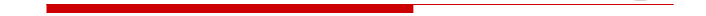 Effect of chemical fertilizer
Surface water pollution
Ground water pollution
The major constituents of fish bones are mineral substance and crude protein, mainly hydroxyapatite  Ca3(PO4)3OH and collagen proteins.
Figure 2 and 3: Showing Algal bloom and fish bone mineral structure respectively
LITERATURE REVIEW
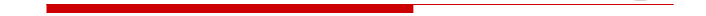 Novianantya et al. (2017) examined the improvement of sweet potato yield using mixtures of ground fish bone and plant residues.
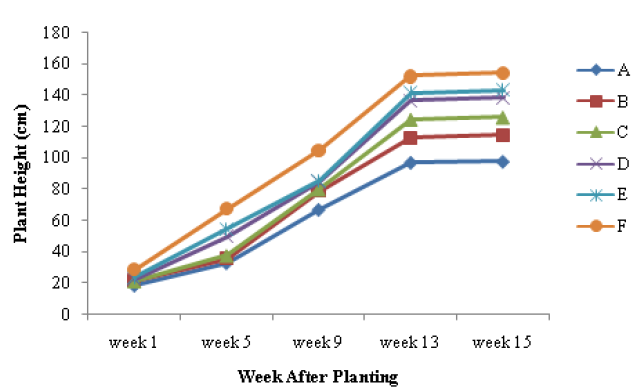 Figure 4. Plant height Description : A (control), B (25 kg biofertilizer /ha), C (35 kg biofertilizer /ha), D (5 t/ compost ha), E (5 t compost / ha and 25 kg biofertilizer /ha), F (5 t compost /ha and 35 kg biofertilizer /ha)
LITERATURE REVIEW
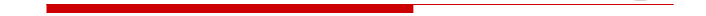 Lema and Degebassa,  (2013) compared the effect of chemical fertilizer, fish offal’s fertilizer and manure on marketable yield and other parameter of tomato.
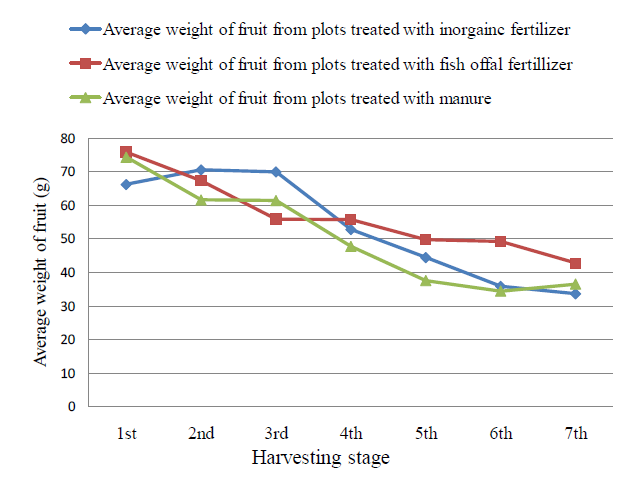 Figure 5. Average weight of fruits in gram collected from six plants with an area of 1.8 m2.
SCIENTIFIC PROBLEM
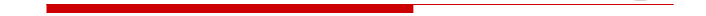 Aquacultural waste has been one of the problems having the greatest impact on the environment as increasing aquacultural practices have detrimental effects on the marine environment thereby becoming an issue of public concern.
RESEARCH GAP
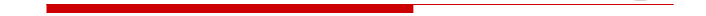 Knowledge in the area of organic fertilizer production from aquaculture waste using mixed samples and microbial optimization technique is limited.
RESEARCH GOAL
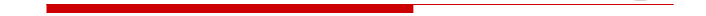 AIM
The aim of our research is to compost aquacultural waste using micro-organisms in order to obtain organic fertilizer.

OBJECTIVES
To run a physiochemical characterization on aquacultural waste sample in order to determine the major components of the sample.

To isolate and characterised micro-organisms from the sample in order to determine the physiological property of the targeted microbes.

To subject the aquacultural waste to an optimized, controlled, composting system for bioconversion purpose.
RESEARCH SIGNIFICANCE
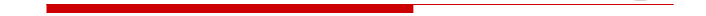 Viable means of recycling aquacultural waste and producing a quality organic fertilizer would be understood.

Successful composting of aquacultural waste would greatly reduce the volume of fisheries byproducts.

Following the studies, the commercialization of organic fertilizer made from aquacultural waste would be feasible.
SOIL APPLICATION
As soil conditioner
As bio-pesticide
Plant growth promoter
Organic agricultural product
MICROBIAL 
COMPOSTING 
TECHNIQUE
AQUACULTURAL WASTE
ECONOMIC BENEFIT
Cost saving
Commercialization
RESEARCH SIGNIFICANCE
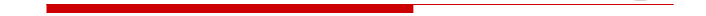 ENVIRONMENTAL BENEFIT
Waste to valuable product
Reduce synthetic fertilizer
Prevent pollution
Boost marine life
Remediation of soil
ECONOMIC BENEFIT
Cost saving
Commercialization
CONCEPTUAL FRAMEWORK
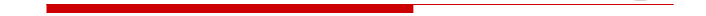 STEP 3
Bioconversion process by composting
STEP 2
Isolation and Characterization of Micro-organisms
STEP 1
Physiochemical Characterization on Aquacultural Waste Sample
RESEARCH DESIGN
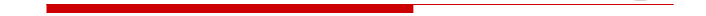 Collection of Aquacultural Waste
Sorting Process
Biochemical Analysis
Shredding Process
Physicochemical Characterization
Isolation of Microorganisms
Composting
Optimization Procedure
Molecular Analysis
Shredding Process
Crude Organic Fertilizer
Figure 6: Showing the experimental design
EXPERIMENTAL PROCEDURES
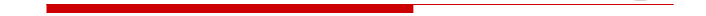 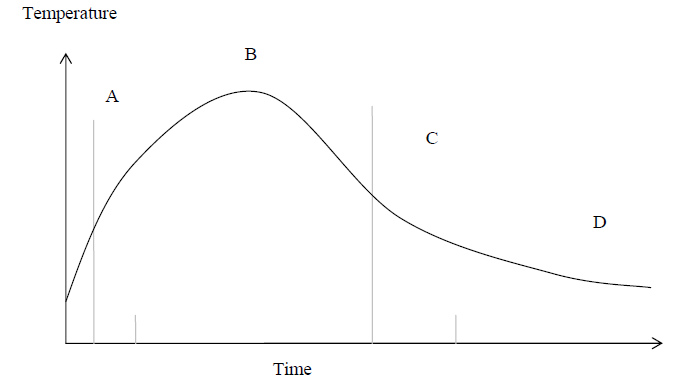 Raw Material
H20
Heat
Co2
Finish Compost
Fish Waste

H20

Bulking agents

Microorganism
Organic Matter

Minerals

H20

Microorganism
Compost Site
Illustration of phases in composting.
 A = mesophilic phase;
 B = thermophilic Phase;
 C = mesophilic phase;    
 D = curing phase.
Oxygen O2
Figure 7: showing the composting process
EXPECTED RESULTS
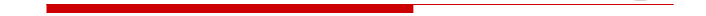 Our results will show if single or co-composting of aquacultural waste like fish bones and calcareous shells would provide stable and eco-frirendly organic fertilzer required for growth and yield of agricultural produce.

These results would provide an answer to the impending local problem associated with the prohibition of dumping aquacultural waste into the sea and algal bloom formation.
REFERENCE
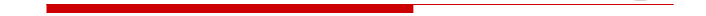 Aranganathana, L., Rajasreea, S. R., Sumana, T. Y., Remyaa, R. R., Gayathria, S., 	Jayaseelana, C., Karthiha, M. G., Gobalakrishnan, M. (2019). Comparison of molecular characteristics of Type A humic acids derived from fish waste and sugarcane bagasse co-compost influenced by various alkaline extraction protocols. Microchemical Journal, 149:104038.
James P. Morris1 , Thierry Backeljau1,2 and Gauthier C. (2019). Shells from 	aquaculture: a valuable biomaterial, not a nuisance waste product. 	Reviews in Aquaculture, 11: 42–57
Zhu, L., Wei, Z., Yang, T., Zhao, X., Dang, Q., Chen, X., Wu, J., Zhao, Y. (2019). Core microorganisms promote the transformation of DOM fractions with 	different molecular weights to improve stability during composting. 	Bioresource Technology, 	9: 12257.
RESEARCH TIMELINE
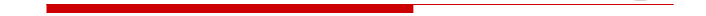 THANKS FOR YOUR KIND ATTENTION